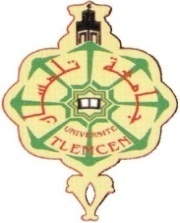 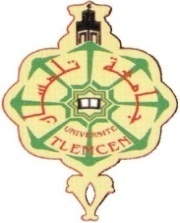 Université Aboubakr Belkaid, Tlemcen
Faculté de Technologie
Département de Génie Civil
1ère Année Master Génie Civil
Ethique et déontologie de l’ingénieur
Chapitre 3: DILEMME ETHIQUE
Nabil ABOU-BEKR
Professeur en génie civil
Plan du cours
1- Concepts généraux: 
	Le métier de l’ingénieur, contrôle des 	comportements humains
2- Déontologie de l’ingénieur: 
	Devoirs et responsabilités
3- Dilemme éthique: 
	Concept de valeur, conflit de valeurs
4- Décision éthique: 
	Méthodologie de prise de décision
5- Applications: 
	Mises en situation et jeux de rôles
2
3.1. Le concept de valeur
Le concept de valeur
Principes qui orientent nos gestes, nos jugements, nos motivations.
Les valeurs peuvent être personnelles ou collectives (normes sociales).
Valeurs souvent évoquées en contexte professionnel
Le professionnalisme
La sécurité du public
Les relations de travail harmonieuses
Le respect de l'autonomie professionnelle
La sécurité d'emploi
Ma réussite
Mon prestige
Mon avenir professionnel
Valeurs se rapportant à la vie en société
Le respect des lois
Le respect de l'autorité
La protection de l'environnement
Le respect des droits individuels
Valeurs technoscientifiques
L’efficacité
L’objectivité
Le rendement
Valeurs économiques
L’économie d'argent
Le bénéfice financier
La rentabilité
Le profit
La survie de l'entreprise
Mon bénéfice
Valeurs personnelles
L'amitié
Ma santé
Mon besoin de confort et de sécurité
Mon succès (financier, professionnel)
Mon indépendance
Mon plaisir
Valeurs vertueuses
L’honnêteté
La prudence
La loyauté
La famille
La justice
3.2. Le dilemme (conflit de valeurs)
Le dilemme (Conflit de valeurs)
Situation où l’on doit choisir entre deux possibilités contradictoires comprenant toutes deux des inconvénients.

Un dilemme moral consiste en un conflit impliquant des raisons morales qui donnent lieu à des obligations apparemment incompatibles.
Exemples de dilemme
Intérêt personnel / intérêt général
Intérêt de la minorité / Intérêt de la majorité
Survie de l’entreprise /  intérêt de la société
Court terme / long terme
Principe / Conséquences
Justice / Pitié
Loyauté / Vérité
Secret professionnel / Alerte
La décision éthique est particulièrement difficile à prendre dans les cas de dilemme…
Chapitre 4: DECISION ETHIQUE